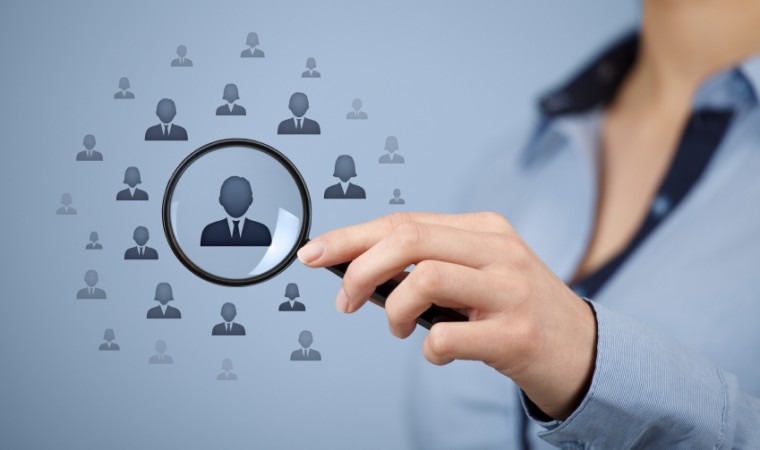 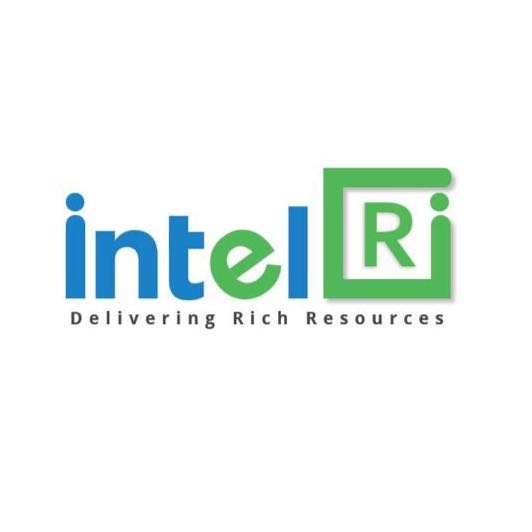 Mastering the Recruitment Process
Program Outline
[Speaker Notes: https://www.topechelon.com/blog/contract-staffing-training/the-6-best-times-to-suggest-contract-staffing-to-clients/]
How much more could your Recruiter produce if they had
professional training?
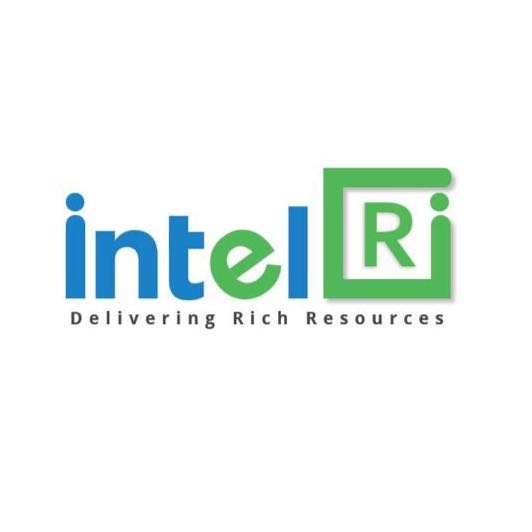 Want to turn your average Recruiters into great ones, and your best Recruiters into superstars?  Then why not bring us to your offices to train your team in-house?

“Mastering the Recruitment Process”

Convert more jobs into placements by controlling the recruitment process and managing your clients and candidates effectively at every stage.
Program flow
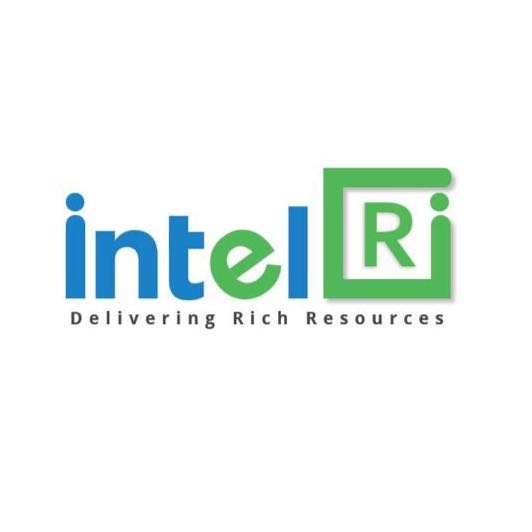 Program flow
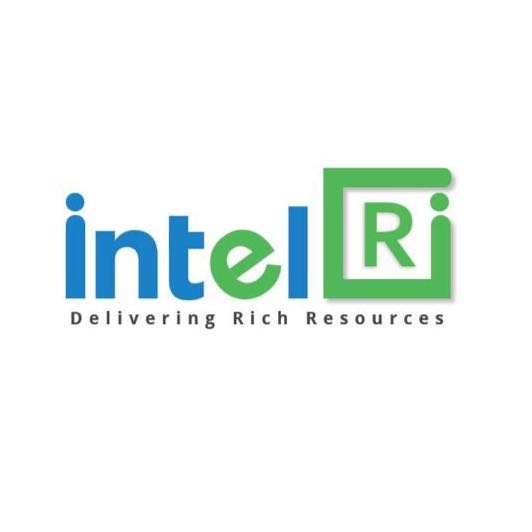 Program flow
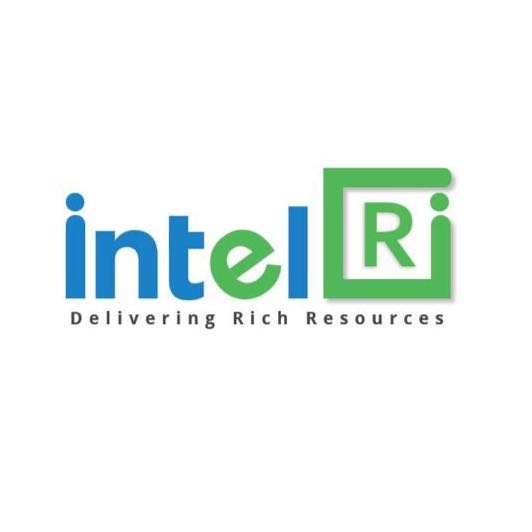 LEARNING OUTCOMES
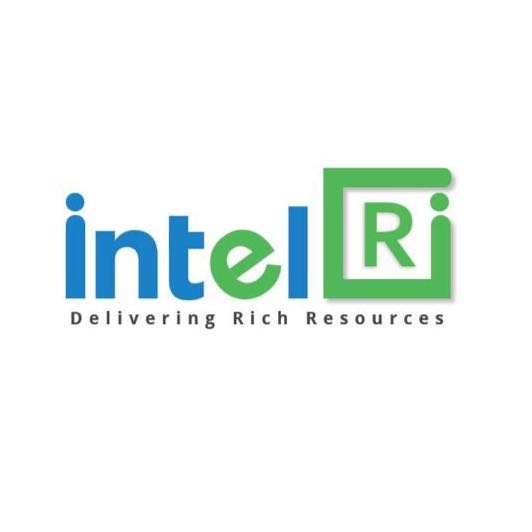 A solid methodology for name generation, cold-calling & networking.
A structured process for obtaining candidate feedback from both candidates and client to help improve your hiring practices.
An organized plan for building your custom sourcing strategy for any requisition.
An effective approach to working with both candidates and client.
Techniques for managing your schedule and developing your industry expertise.
Industry knowledge of recruiting metrics and how they can help any recruiter stay on track.
Leave class with the most cutting edge tools and techniques available for connecting with candidates today.
Become a pipeline recruiter who stays up to date on the latest trends and news to identify the next best resource for top talent.
Become experts who know how to effectively leverage networks both on and offline.
More services = more options = more solutions = more job orders = more placements
TRAINING INFORMATION
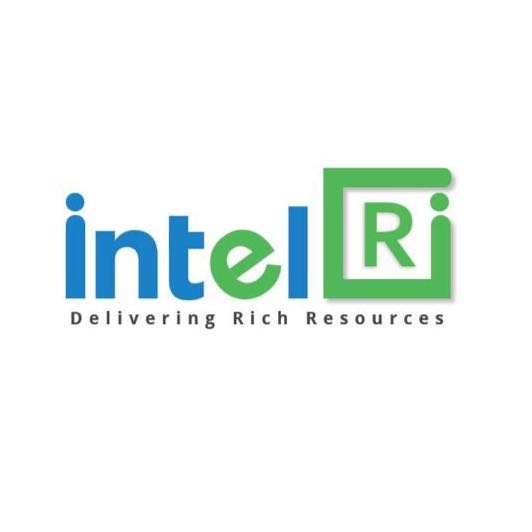